How to understand conflicts?
What is conflict?
The conflict staircase
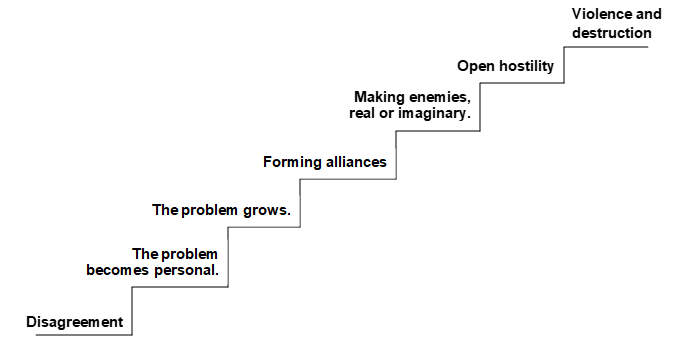 How can we prevent a conflict situation from escalating?


Write down your ideas and share with the rest of the class.
Conflict resolution
Nobel Peace Prize​ and conflict resolution
Martin Luther King Jr. (USA) – Recieved the Nobel Peace Prize in 1964 
Mairead Corrigan and Betty Williams (Northern Ireland) – Recieved the Nobel Peace Prize in 1976 
Desmond Tutu (South-Africa) – Recieved the Nobel Peace Prize in 1984 
Nelson Mandela and Fredrik Willem de Klerk (South-Africa) - Recieved the Nobel Peace Prize in 1993 
John Hume and David Trimle (Northern Ireland) – Recieved the Nobel Peace Prize in 1998 
Martti Athisaari (Finland) - Recieved the Nobel Peace Prize in 2008 
Juan Manuel Santos (Colombia) - Recieved the Nobel Peace Prize in 2016